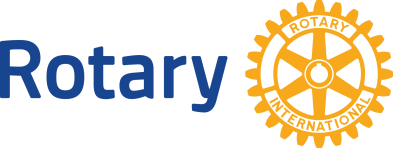 2025-26年度
地区研修協議会
RLI委員会
大野雅章　(千葉)　委員長
東　孝俊　(千葉)　副委員長
武藤友和　(松戸東)
茂木清治　(野田セントラル)
青木洋明　(千葉北)
甲田直弘　(成田)
實籾隆浩　(市川南)
坂下雅紀　(千葉東)
矢代秀明　(浦安ベイ)
RLI委員会
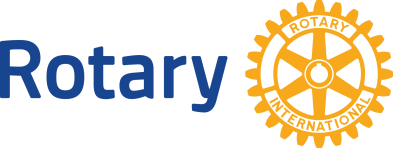 RLIって何?
RLIとはロータリーリーダーシップ研究会のことです。
　　RLIの理念に従いリーダーシップの学びを通じて、ロータリーの
　　活性化と発展を図り一人一人のロータリアンのロータリーへの
　　理解とモチベーションを高め、リーダーシップを涵養することを
　　目指しています。

　　その目的は
　　皆さんが自らの考えを発言していただき、多くの方と意見交換を
　　することで気づきを得、ご自分の考えをブラッシュアップして
　　いただき今後の活動に役立てていただくことを目的としています。
RLI委員会
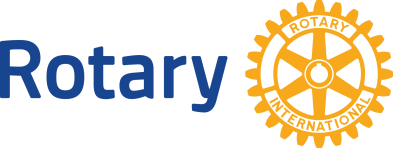 RLI委員会の役割
※　ロータリー全般の学習を推進

　　　　　　　　※　セッション形式による「気づき」の学習を推進

　　　　　　　　※　セッション形式の推進による
　　　　　　　　　　　　　　　　　ファシリテーターの育成と技術向上
RLI委員会
[Speaker Notes: （→）]
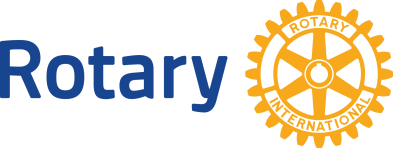 RLIのプログラム
①　RLIpart1～RLIpart3
　　　　　　ロータリー全般の知識をグループディスカッション形式にて
　　　　　　体系的に学ぶコース

　　②　卒後コース
　　　　　　ロータリーの歴史や知識を更に深く探るコース

     ③　ファシリテーター養成コース・RLIブラッシュっアップ研修
　　　　　　ファシリテーターとしのスキルを実践で磨くコース
RLI委員会
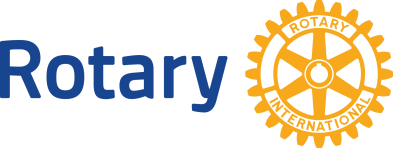 RLIのプログラム
※　ロータリー全般の学習を推進

　　　　RLI　part1　テーマ
　　　　　　　　　ロータリアンとしての私

　　　　　　　　　　　ロータリにおけるリーダーシップ
　　　　　　　　　　　私のロータリー世界
　　　　　　　　　　　倫理と職業奉仕
　　　　　　　　　　　財団Ⅰ　私たちの財団
　　　　　　　　　　　会員の参加を促す
　　　　　　　　　　　奉仕プロジェクトを創造する
RLI委員会
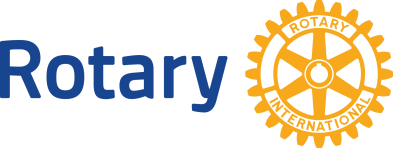 RLIのプログラム
※　ロータリー全般の学習を推進

　　　　RLI　part2　テーマ
　　　　　　　　　私たちのクラブ

　　　　　　　　　　　成功に導くための計画
　　　　　　　　　　　会員を勧誘する
　　　　　　　　　　　チームつくりとクラブコミュニケーション
　　　　　　　　　　　ロータリー米山記念奨学金事業
　　　　　　　　　　　ロータリー財団Ⅱ　目標とする奉仕　　　　　　　　　　　
　　　　　　　　　　　強いクラブを創る
RLI委員会
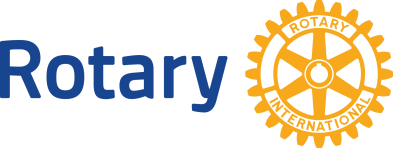 RLIのプログラム
※　ロータリー全般の学習を推進

　　　　RLI　part3　テーマ
　　　　　　　　　私のロータリーの旅

　　　　　　　　　　　ロータリーの機会
　　　　　　　　　　　効果的なリーダーシップ戦略
　　　　　　　　　　　ロータリー財団Ⅲ　国際奉仕　　　　　　　　　　　
　　　　　　　　　　　公共イメージ
　　　　　　　　　　　規定審議会・決議審議会
　　　　　　　　　　　変化をもたらす
RLI委員会
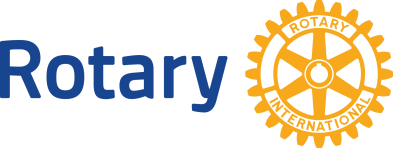 RLIのプログラム
※　ロータリー全般の学習を推進

　　　　RLI卒後コース
　　　　　　　　　
　　　　　　　　　　　ロータリーの歴史
　　　　　　　　　　　ロータリーの理念
　　　　　　　　　　　ロータリーの新しい流れ
　　　　　　　　　　　　
　　　　　　　　　　　クラブを元気にしよう
RLI委員会
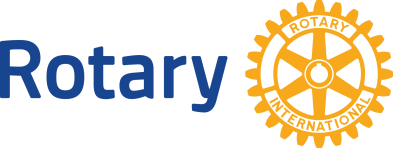 RLIのプログラム
※　セッション形式の推進による
　　　　　　　　　　　　　　　　　ファシリテーターの育成と技術向上

FT養成コース

RLIブラッシュアップ　part1

RLIブラッシュアップ　part2

RLIブラッシュアップ　part3

実践形式でファシリテーターのスキルを磨きます
RLI委員会
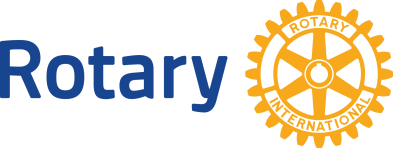 RLIのプログラム
※　セッション形式の推進による
　　　　　　　　　　　　　　　　　ファシリテーターの育成と技術向上
ファシリテーションとは?　
参加者の意見を引き出し、議論を促進し、合意形成をサポートする進行役です。会議の目的達成を助けるために、参加者の思考や心理に関与し、相互理解を深めながら問題解決を促進する活動を行います。

ファシリテーターは、単なる進行役を超え、参加者間の相互作用を促進し、会議や研修の質を向上させる重要な役割を担います。
ファシリテーターは、会議の場だけでなく、組織運営においても不可欠な存在となっており、そのスキル習得はロータリーだけでなく実生活の場にも役立ちます 。
RLI委員会
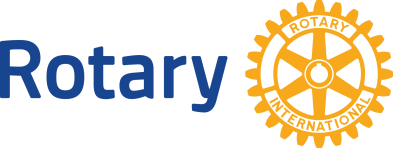 RLIのプログラム
※　セッション形式の推進による
　　　　　　　　　　　　　　　　　ファシリテーターの育成と技術向上
 
ファシリテーターは

　「いちばん詳しい人」

でなくていい !!
RLI委員会
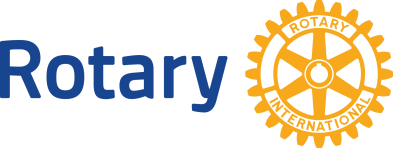 RLIに参加しよう!!
日程表
　　
　　RLIパート1　　　　　　２０２５年９月２３日(火祝)　千葉市民会館
　　RLIパート2　　　　　　２０２５年１０月２５日(土)　　千葉市民会館
　　RLIパート3　　　　　　２０２５年１１月３０日(日)　　千葉市民会館
　　RLI卒後コース　　　　２０２６年２月１５日(日)　　　千葉市民会館
　　FT養成コース　　　　２０２６年３月２０日(金祝)　　千葉市民会館
　　ブラッシュアップ①　　２０２６年４月１８日(土)　　　千葉市民会館
　　ブラッシュアップ②　　２０２６年５月　予定　　　　　千葉市民会館
　　ブラッシュアップ③　　２０２６年６月　予定　　　　　千葉市民会館
RLI委員会
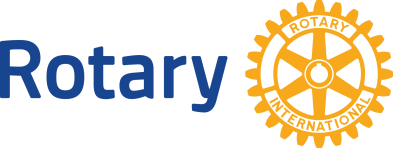 RLIに参加しよう!!
参加登録システム　5/7より稼働します
5/7各クラブへ登録システム管理情報(URL・ID・パスワード)を配信

①各クラブにて参加者情報をお渡しした参加者名簿との突合確認・修正・空欄の埋め込みをお願いします。
②6/21開催のブラッシュアップ3からWEBからの参加登録ををお願いします。
RLI委員会
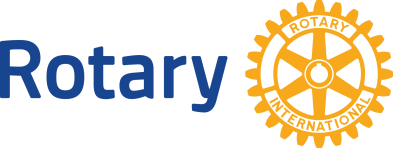 参加登録システム　5/7より稼働します
https://rli.rid2790.jp/　にアクセス
専用ID・専用パスワードを入力
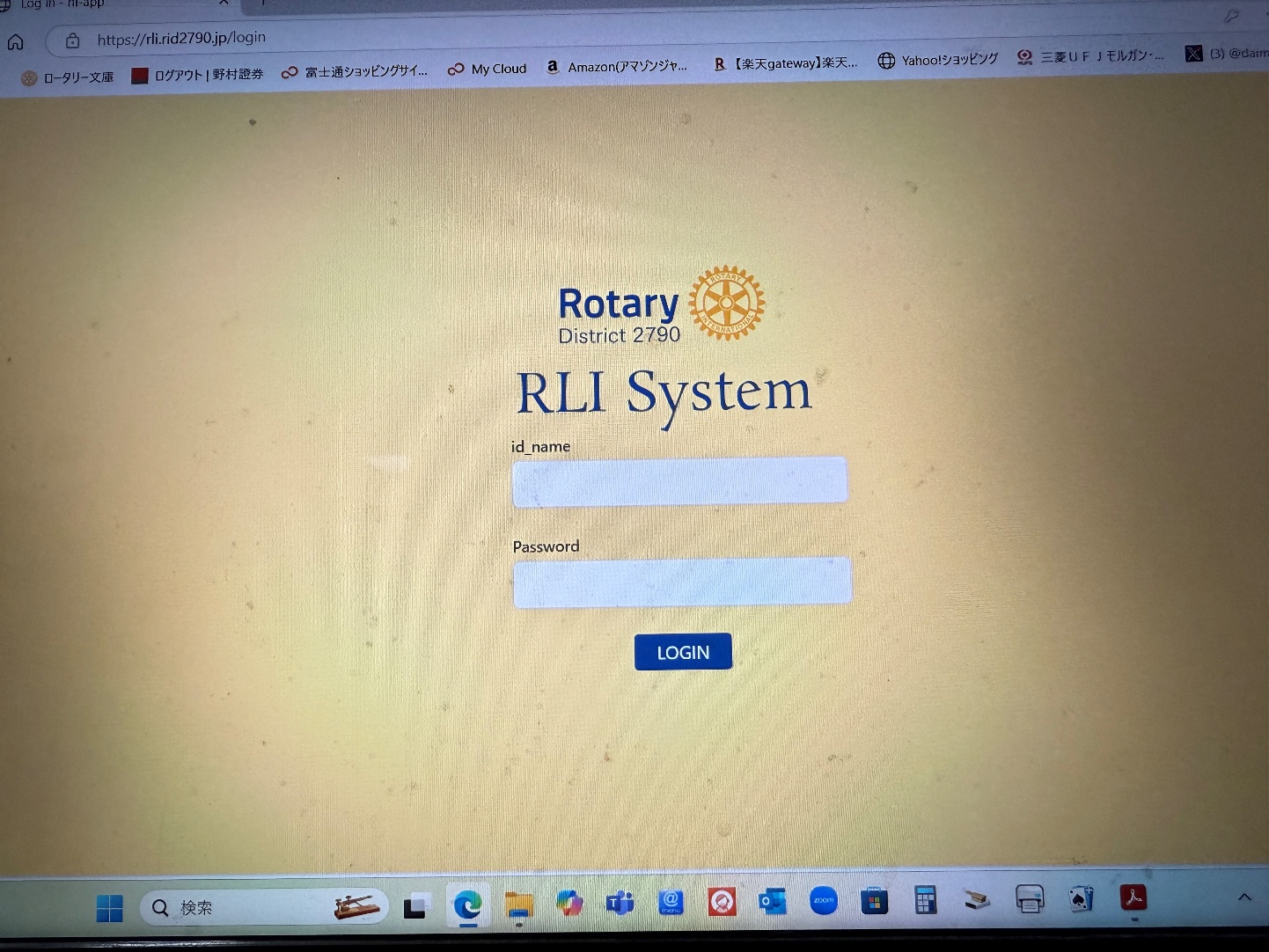 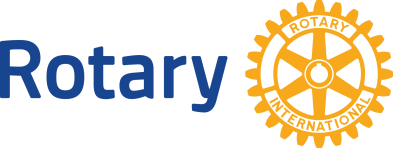 参加登録システム　5/7より稼働します
メニュー画面からメンバー一覧を選択
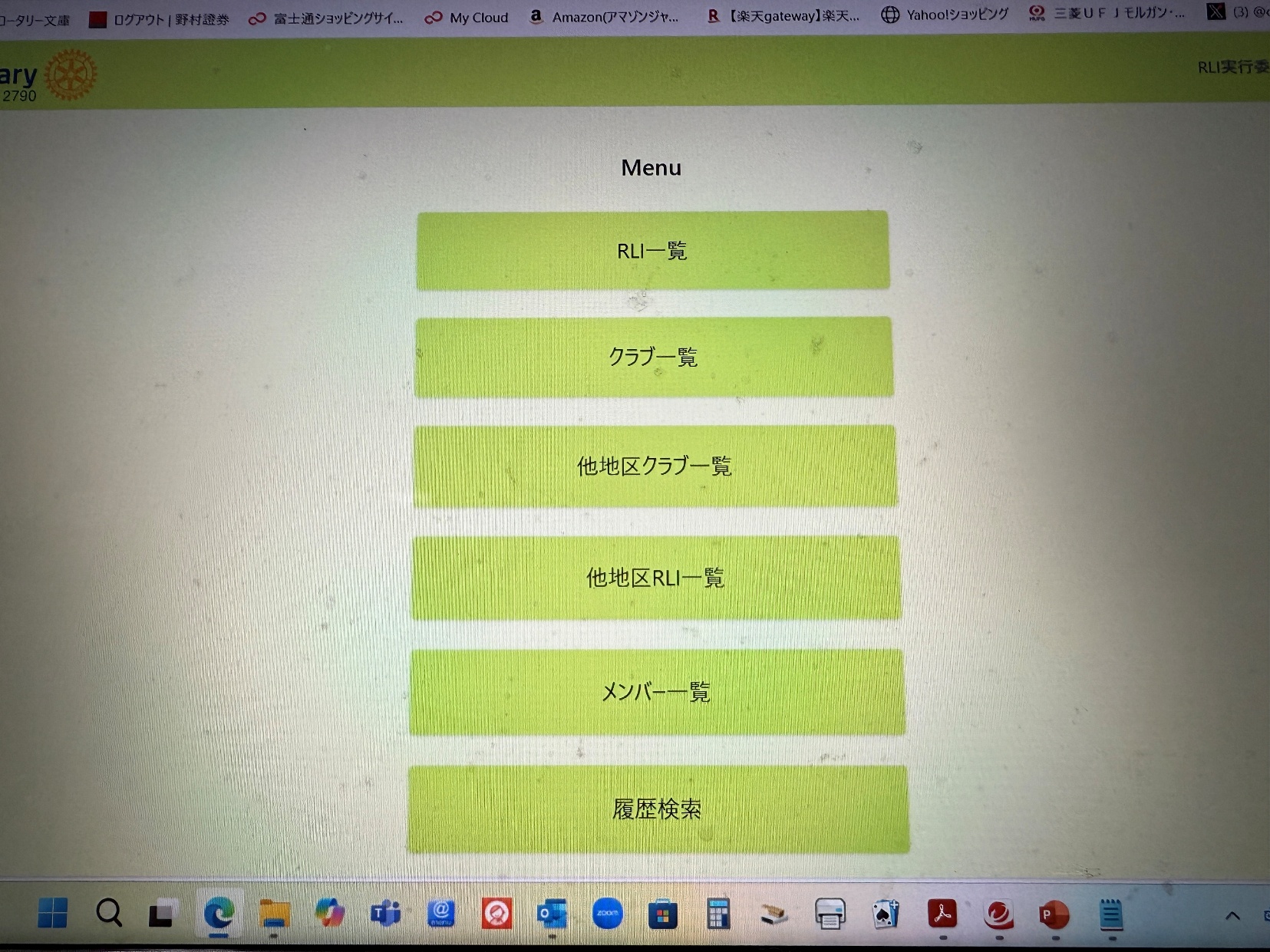 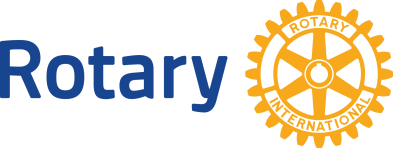 参加登録システム　5/7より稼働します
登録済みメンバーとお渡ししたRLI参加者名簿を突合
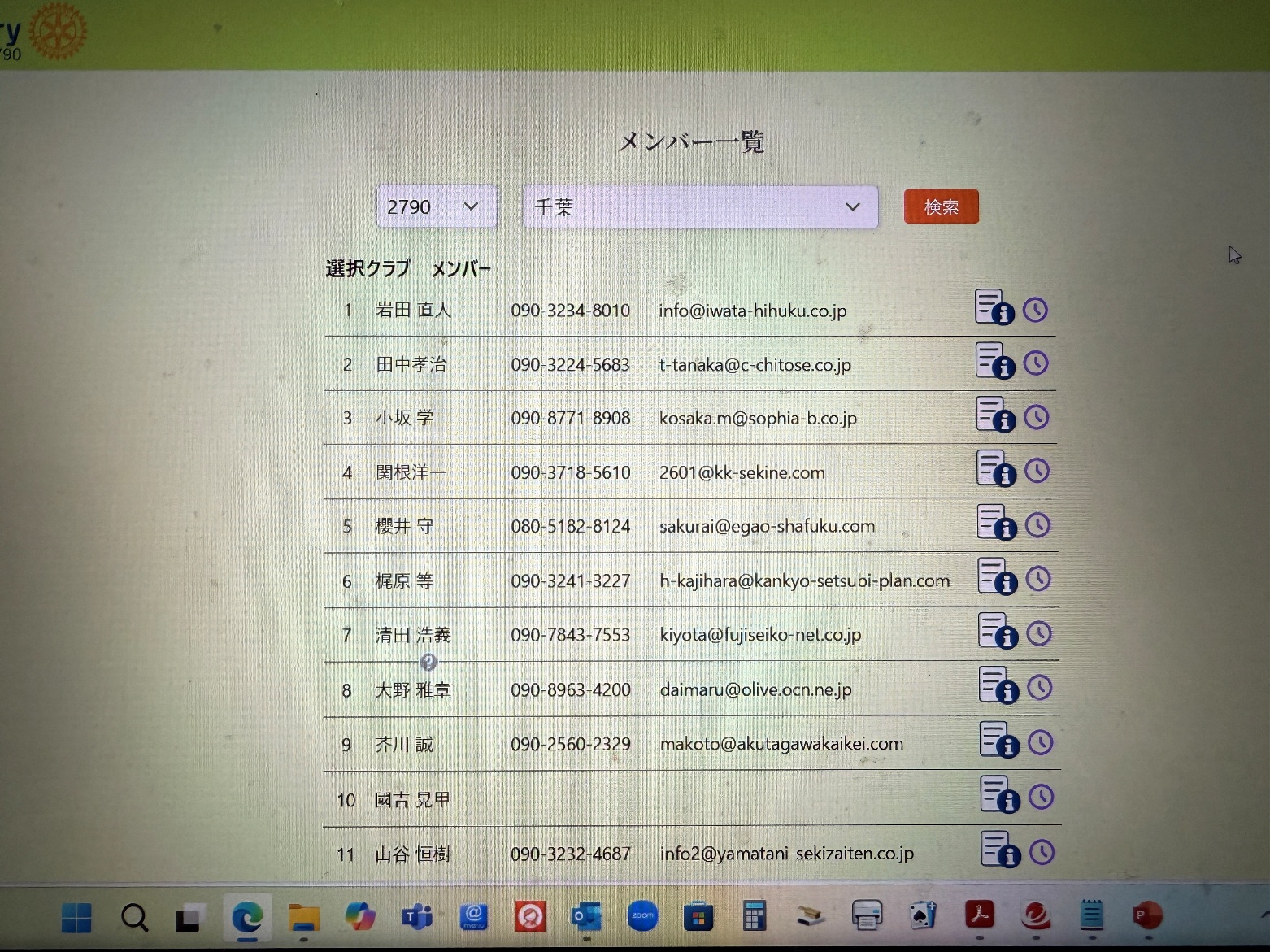 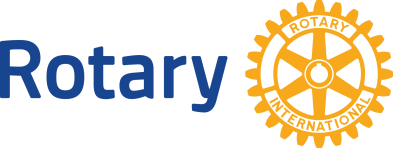 参加登録システム　5/7より稼働します
登録済みメンバー情報の空欄があった場合
　　　　　空欄を埋めてください。
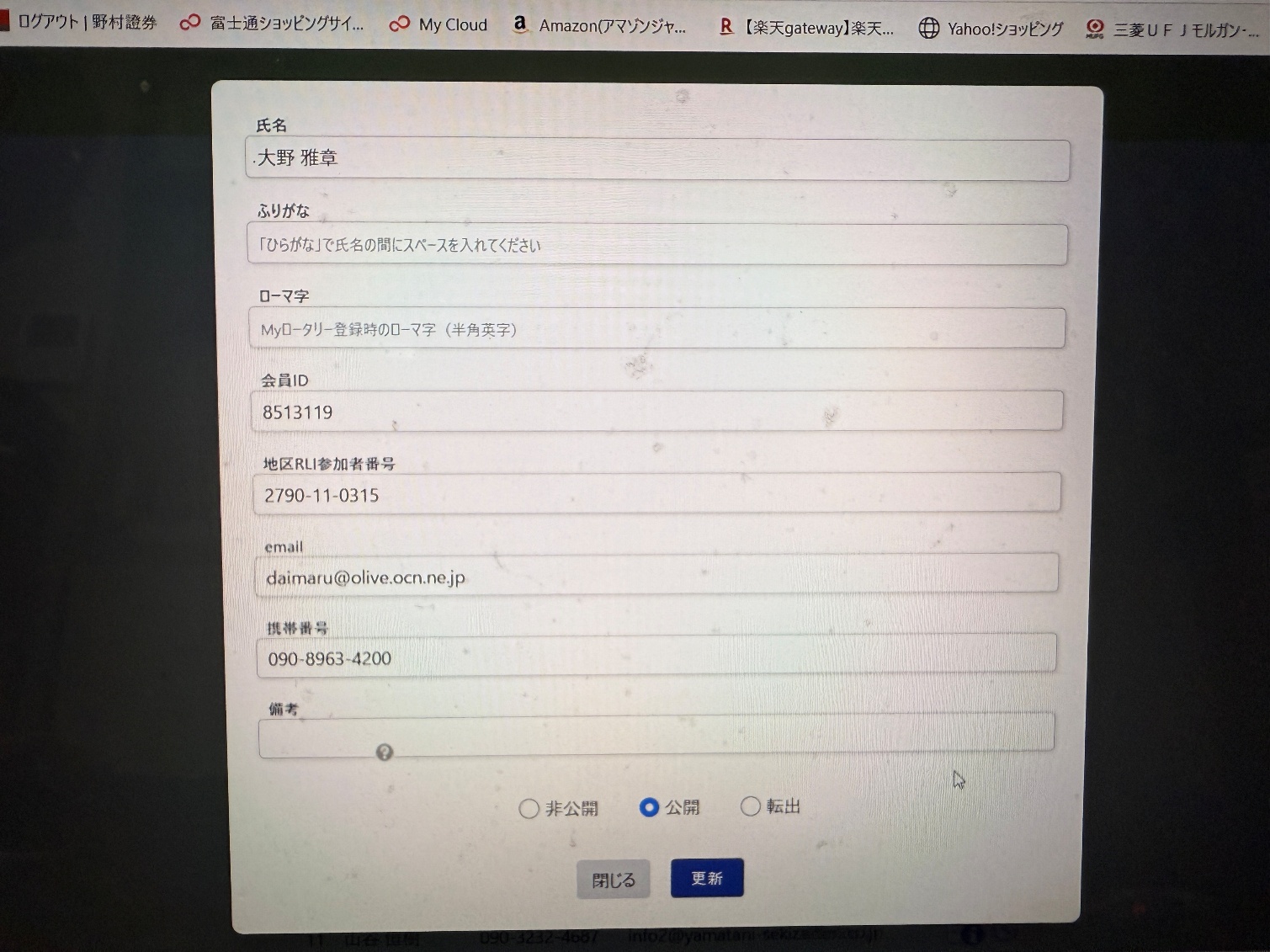 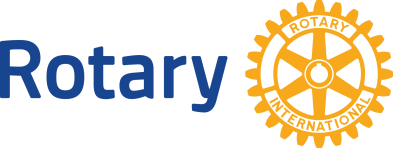 参加登録システム　5/7より稼働します
登録済みメンバーとお渡ししたRLI参加者名簿を突合
　　　　　漏れがあった場合下の新規メンバーを登録をクリック
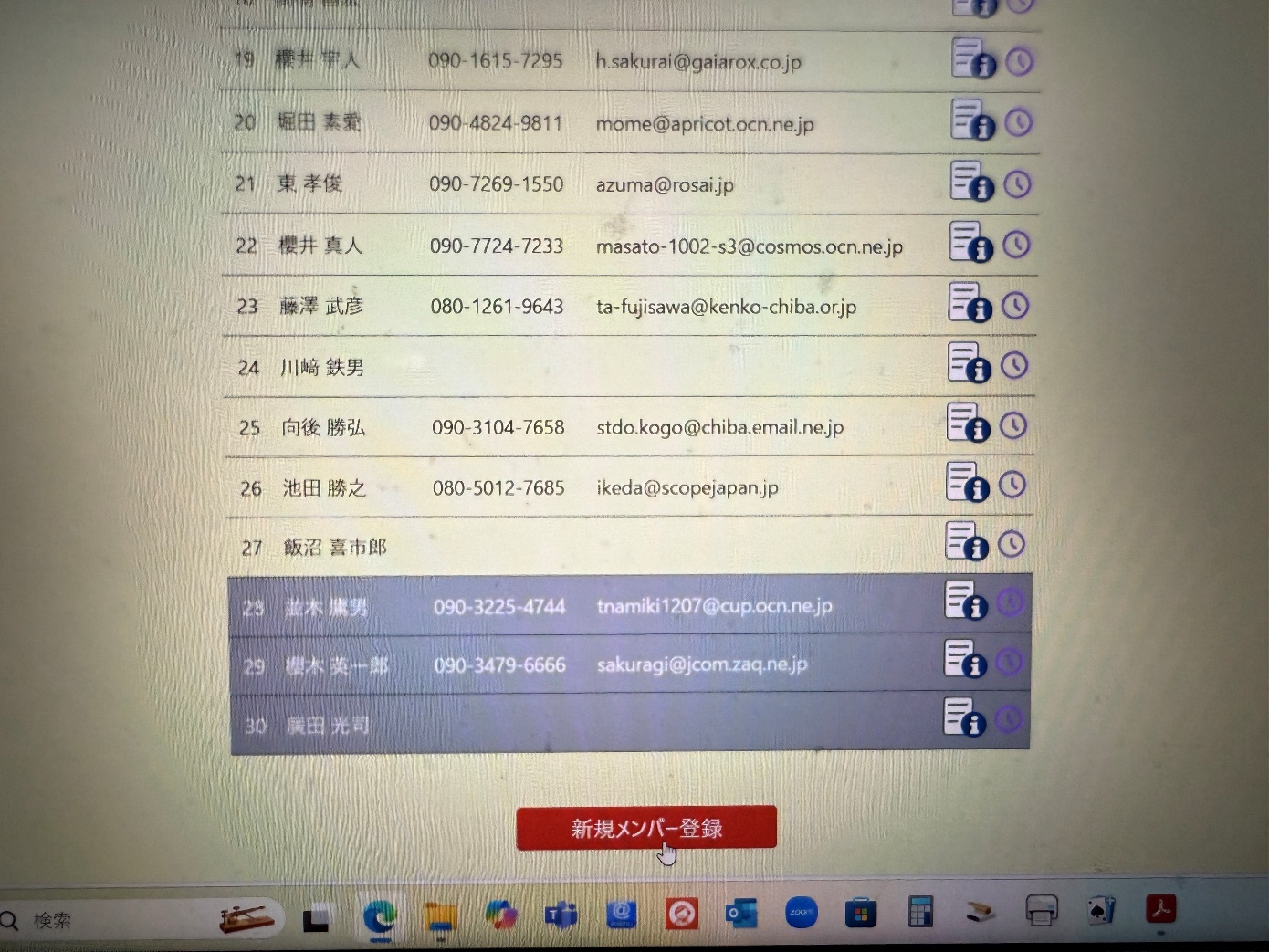 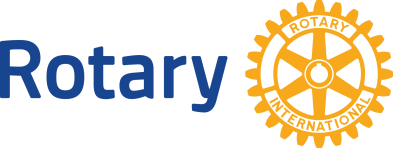 参加登録システム　5/7より稼働します
項目を入力し登録ボタンをクリック
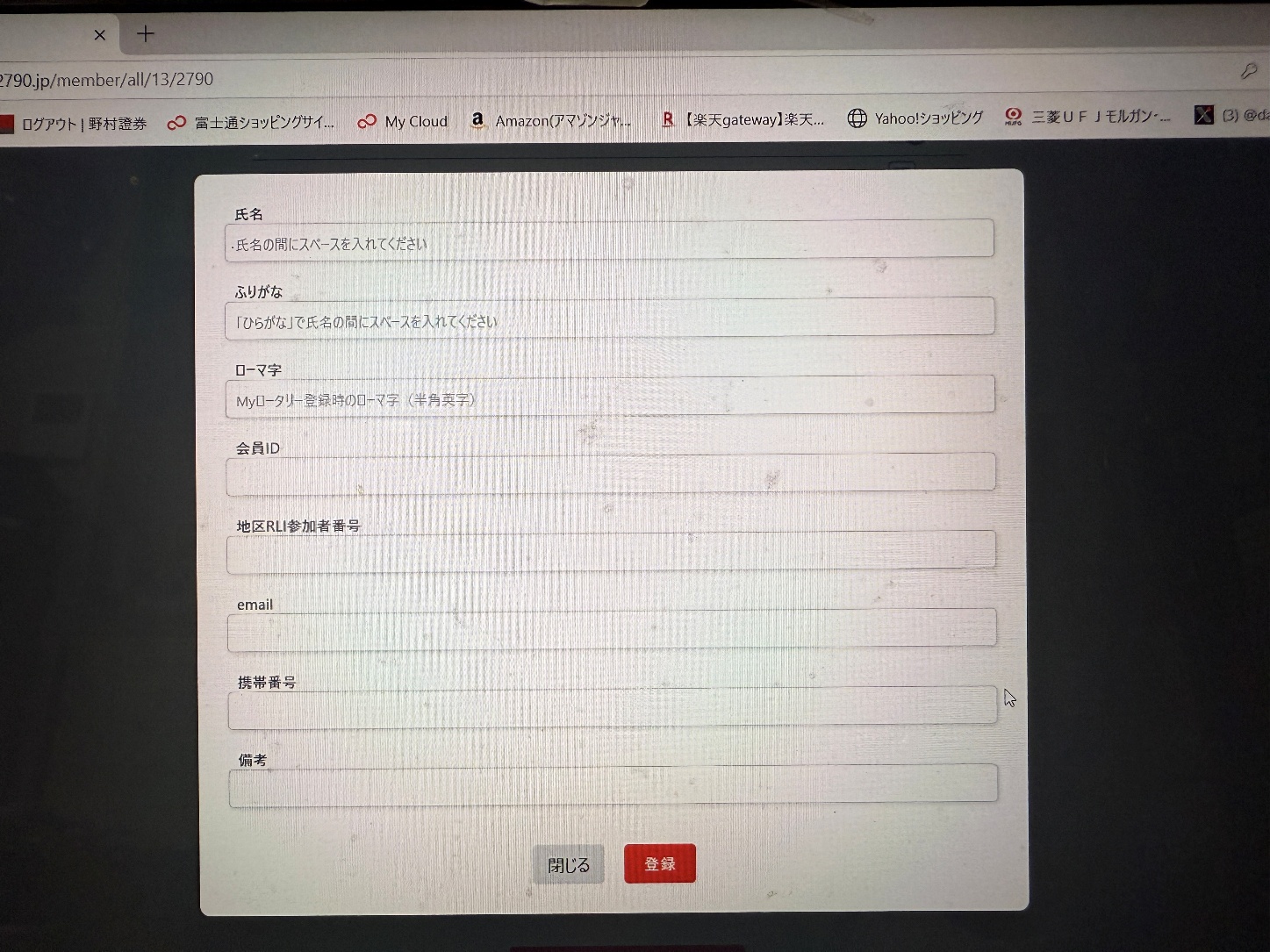 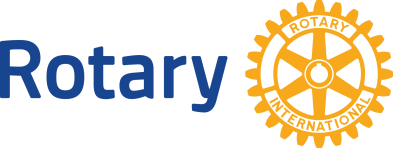 参加登録システム　5/7より稼働します
参加登録方法
メニュー画面からRLI一覧を選択
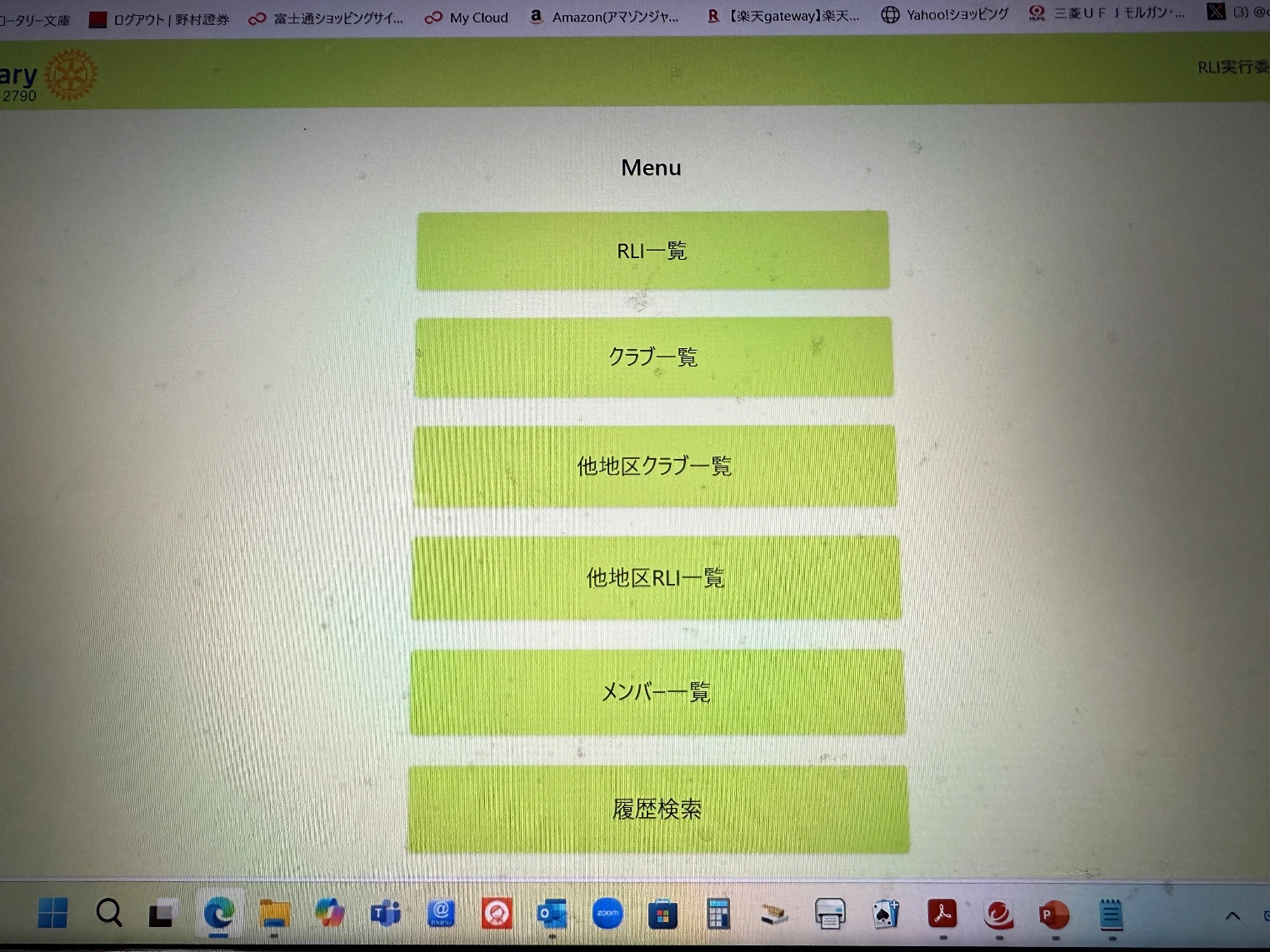 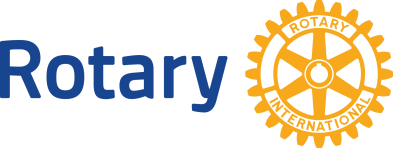 参加登録システム　5/7より稼働します
メニューよりRLI一覧を選択
　　　　　登録するRLIセミナーの人マークを選択
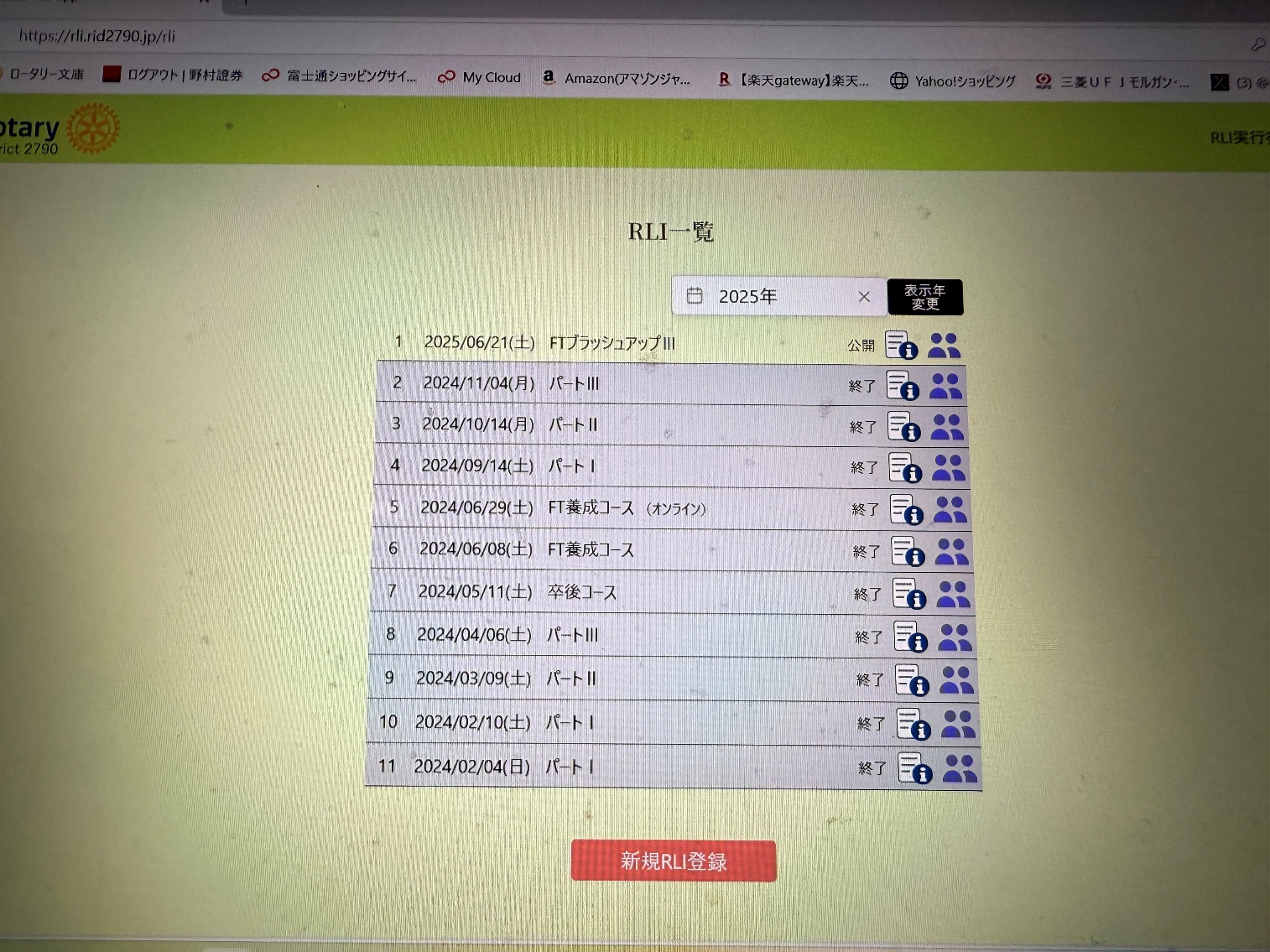 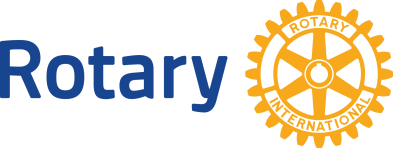 参加登録システム　5/7より稼働します
参加可能メンバーから登録する人の参加ボタンをクリック
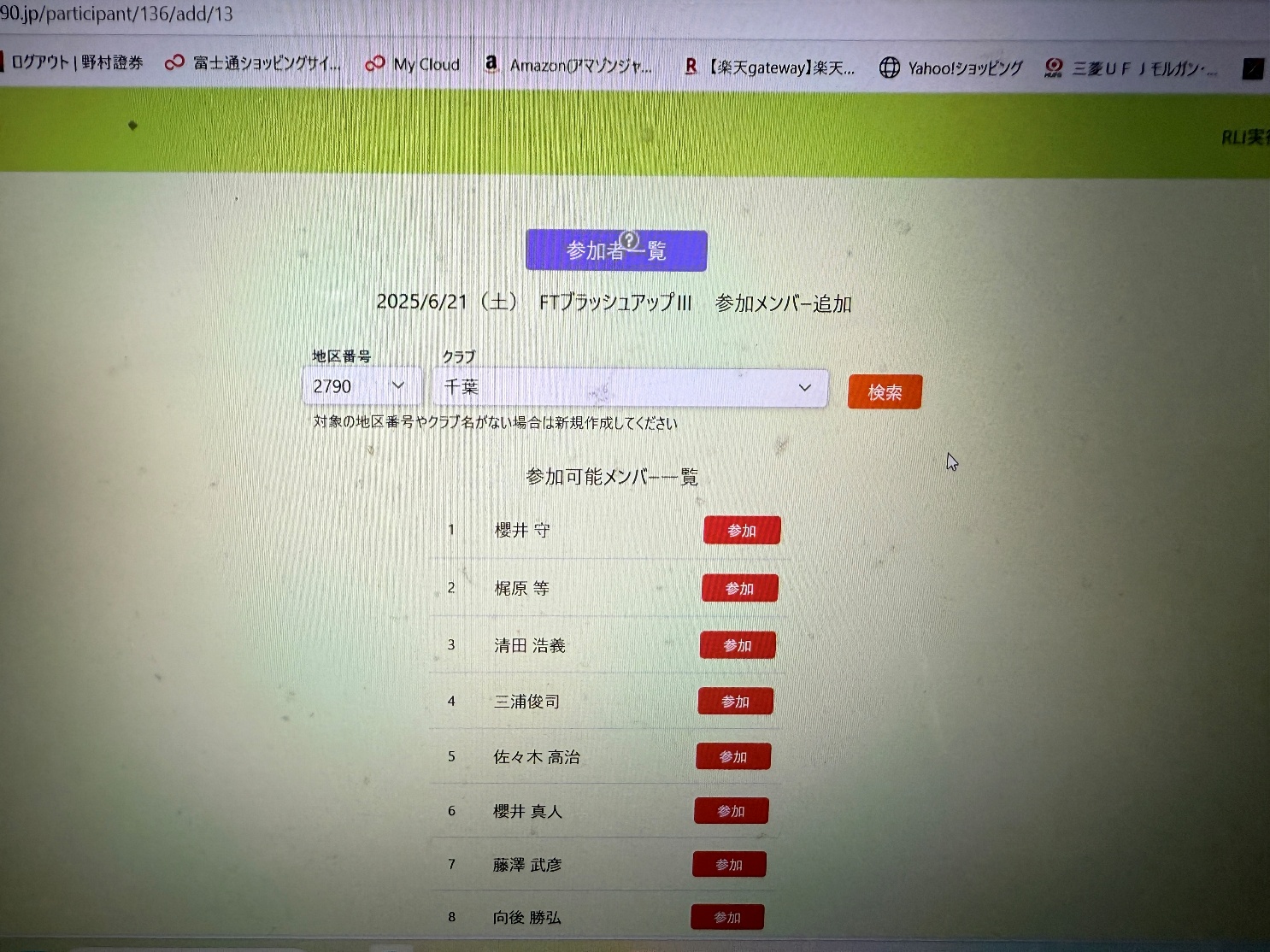 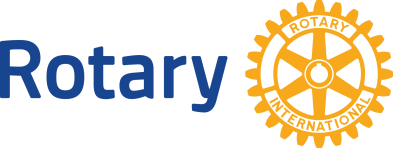 RLIに参加しよう!!
RLI実行委員を募集します
いっしょにファシリテーターとしてRLIに参加する方を募集します。

５月７日クラブオールにて実行委員募集の通知

ファシリテーターとしてのスキルを磨きたい方
仕切るのが好きな方
引っ込み思案な性格を変えたい方　等々　大募集
RLI委員会
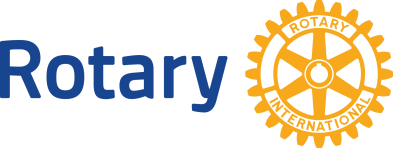 情報募集!
RLI会場情報を募集します
千葉市民会館以外で開催できるRLI会場情報を募集します

１００名程度の会議室　1室・15名程度の会議室×6室　を
無料もしくは低価格で借りられる会場情報を大募集

例えば、学校の教室・公民館等

次年度以降、千葉市以外での開催を模索しています
RLI委員会
ロータリーの目的
ご清聴ありがとうございました。
皆様のご参加を
　　お待ちしています。推